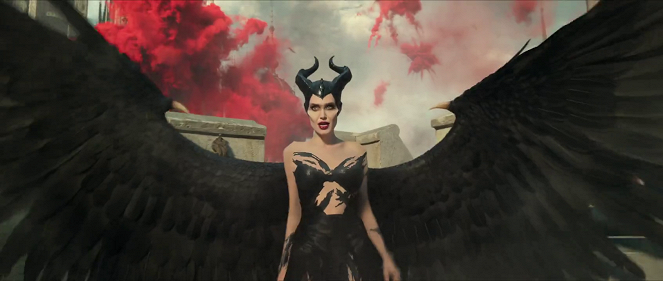 Zloba
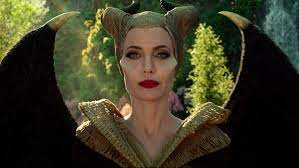 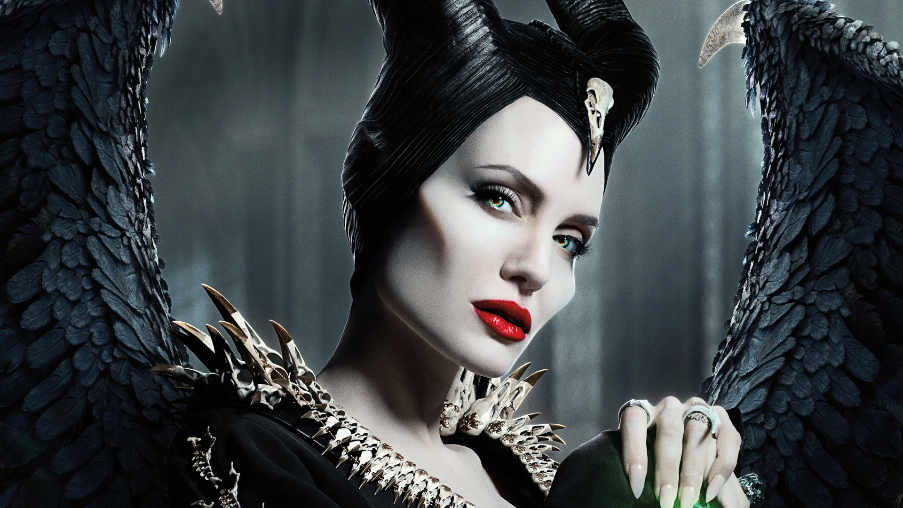 Vytvořila.K.S
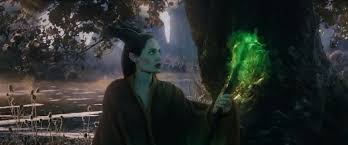 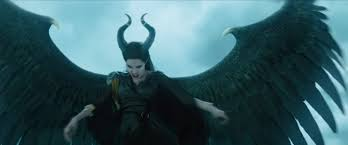 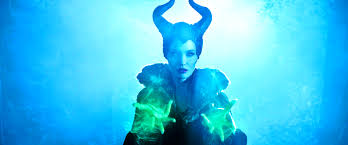 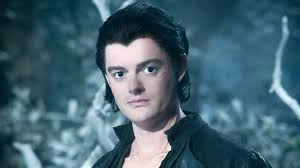 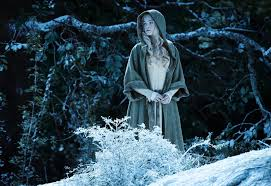 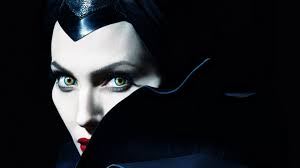 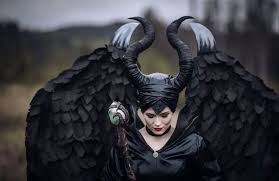 Zloba je zlá ale i hodná
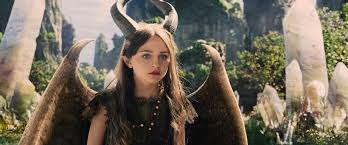 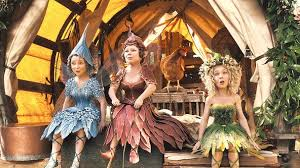 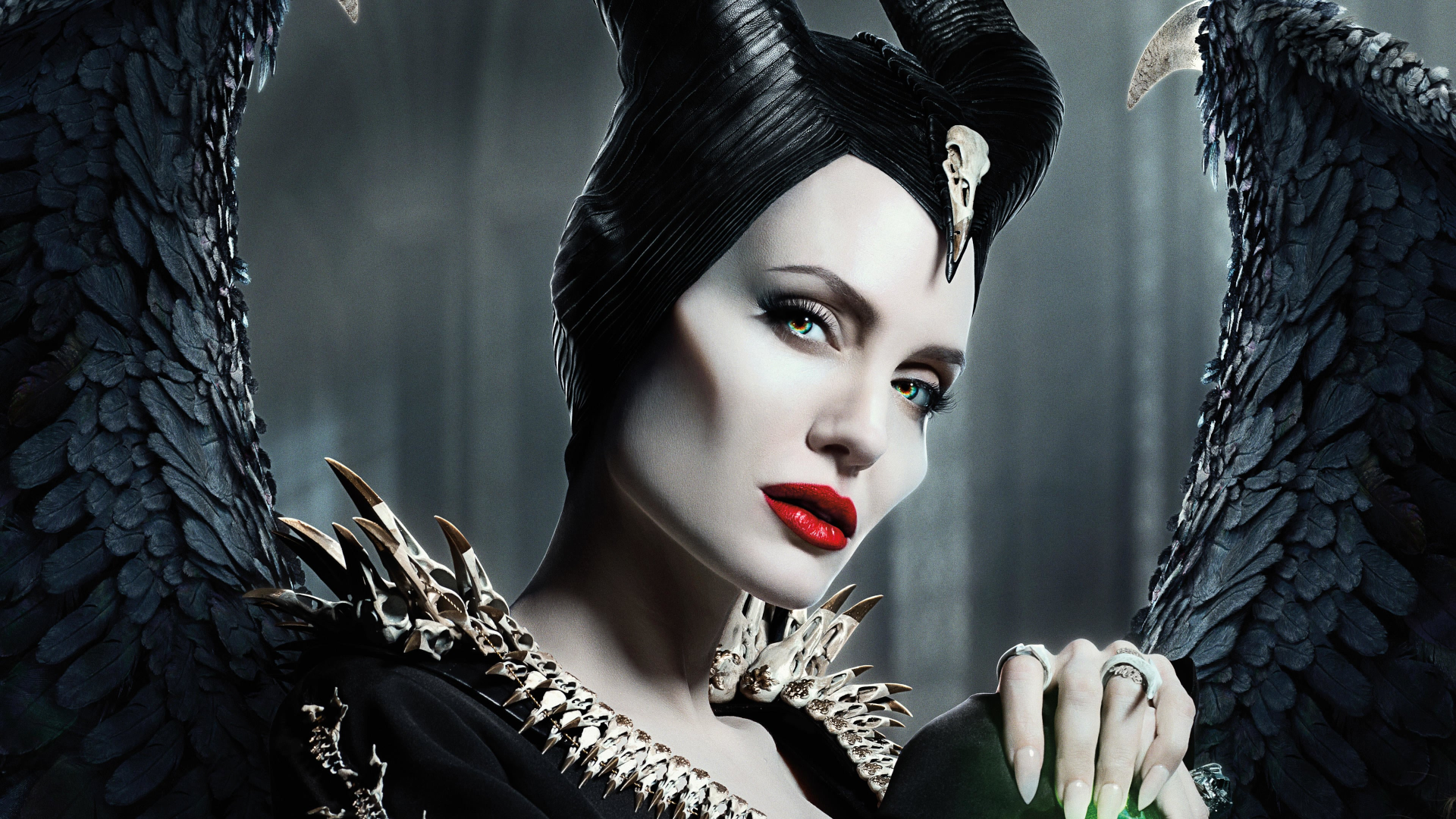 Zloba nosí černé oblečení
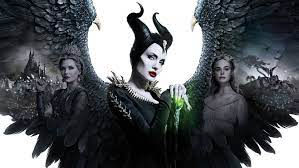 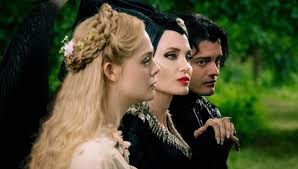 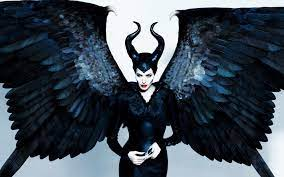 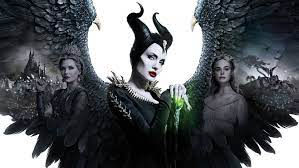 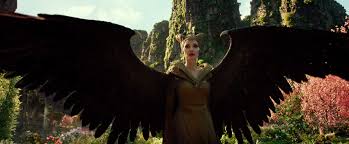 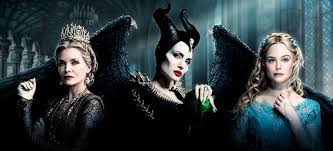 Děkuji za pozornost K.S.
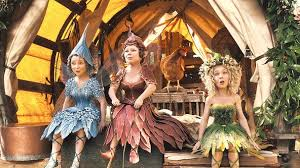 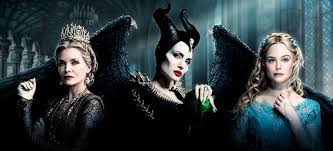